De verschrikkelijke badmeester
Les 11
Doel van de les:
> Ik kan (door middel van aanwijzingen in de tekst) voorspellen hoe het verhaal verder zal gaan.
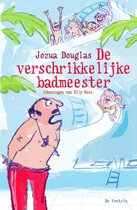 Copyright ©Success for All. Alle rechten voorbehouden
Les 11
De verschrikkelijke badmeester
Stap 1: Woorden van de week
resoluut
de sensatie
fanatiek
de competitie
geërgerd
zelfverzekerd
de intensive care
het spandoek
het bont
de/het label
de chaos
live
Zelf	Vul de woordenlijst in


	20 minuten



Klaar?	Klaaropdracht les 11
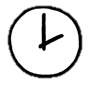 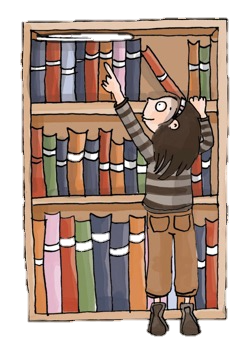 Copyright ©Success for All. Alle rechten voorbehouden
Les 11
De verschrikkelijke badmeester
Stap 2: Voorspellen
Zelf (denken)	- Zal Bram hen gaan helpen?
	- Hoe zal het huis van Bram eruit zien?
	- Waarom hebben Bram en Boris geen contact,
	  denk je?

Team 	Deel de voorspellingen met het team.
	
	10 minuten
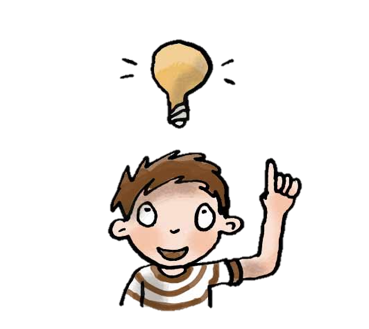 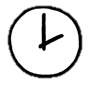 Stap 3: Lezen en voorspellen
Zelf 	Lezen blz. 102 t/m 111

	15 minuten

Klaar	Duolezen: het krantenbericht

Groep	Voorspellingen controleren
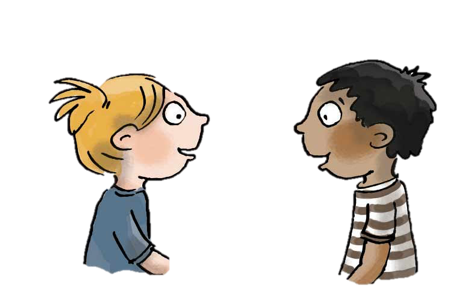 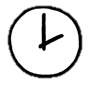 Copyright ©Success for All. Alle rechten voorbehouden
Les 11
De verschrikkelijke badmeester
Stap 4: Terugblik en vooruitblik
Terugblik
> Samenwerkvaardigheid
> Woorden van de week
> Lezen en voorspellen
> Punten en feedback

Vooruitblik
> Woorden van de week
> Lezen en voorspellen
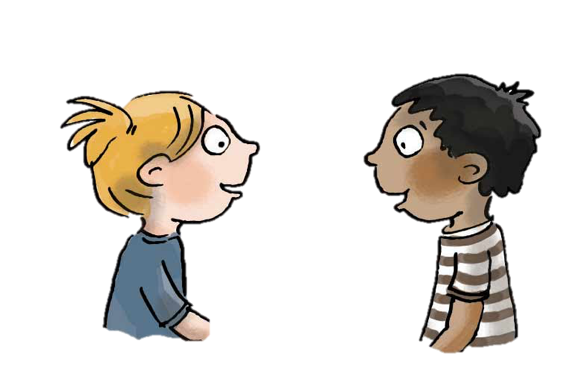 Copyright ©Success for All. Alle rechten voorbehouden
Les 12
De verschrikkelijke badmeester
Doel van de les:
> Ik kan (door middel van aanwijzingen in de tekst) voorspellen hoe het verhaal verder zal gaan.
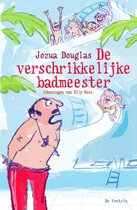 Copyright ©Success for All. Alle rechten voorbehouden
Les 12
De verschrikkelijke badmeester
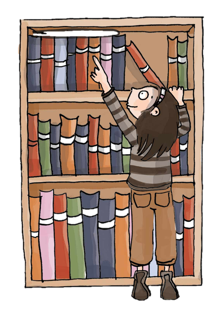 Stap 1:	Woorden van de week




Stap 2:	Voorspellen
Team	Woorden 5 t/m 8

Klaar?	Woordenlijst verder invullen
Zelf (denken)	- Wat had jij gedaan als jouw broer je liet 	  struikelen en je je beide benen brak?
	- Zal Bram ze gaan helpen?
	- Hoe zal het verhaal verder gaan?

Team 	Deel de voorspellingen met het team.
	
	10 minuten
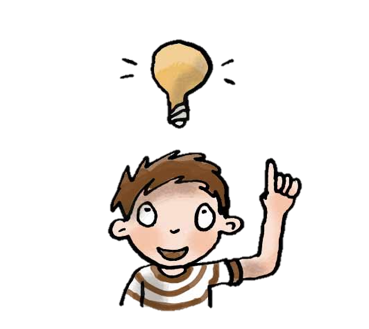 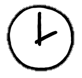 Copyright ©Success for All. Alle rechten voorbehouden
Les 12
De verschrikkelijke badmeester
Stap 3: Lezen en voorspellen
Stap 4: Terugblik en vooruitblik
Zelf 	Lezen bladzijde 112 t/m 121

	15 minuten

Klaar	Duolezen bladzijde 120 en 121

Groep	Voorspellingen controleren
Terugblik
> Woorden van de week
> Lezen en voorspellen> Punten en feedback

Vooruitblik
> Woorden van de week (kopieerblad ‘betekenisvolle zinnen’)
> Lezen en voorspellen
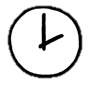 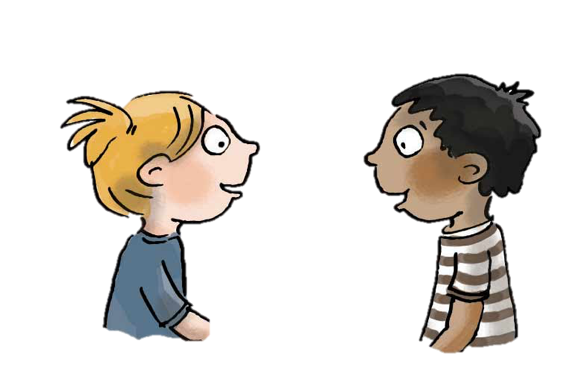 Copyright ©Success for All. Alle rechten voorbehouden
Les 13
De verschrikkelijke badmeester
Doel van de les:
> Ik kan (door middel van aanwijzingen in de tekst) voorspellen hoe het verhaal verder zal gaan.
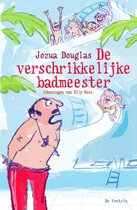 Copyright ©Success for All. Alle rechten voorbehouden
Les 13
De verschrikkelijke badmeester
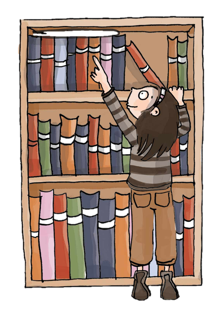 Stap 1:	Woorden van de week




Stap 2:	Voorspellen
Team	Woorden 9 t/m 12

Klaar?	Woordenlijst verder invullen
Zelf (denken)	- Hoe gaat het verhaal verder?
	- Wat zou de ontdekking kunnen zijn?
	
Team	Deel de voorspellingen met het team.
	
	10 minuten
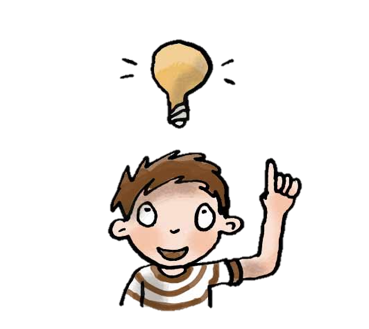 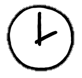 Copyright ©Success for All. Alle rechten voorbehouden
Les 13
De verschrikkelijke badmeester
Stap 3: Lezen en voorspellen maatje, 	team en groep
Stap 4: Woorden van de week
Zelf 	kopieerblad ‘woordwebben’
	
	10 minuten
Zelf 	Lezen bladzijde 122 t/m 129
	Memo’s plakken
	
	10 minuten

Maatje	Memo’s vergelijken

	10 minuten

Klaar	Duolezen bladzijde 128 en 129

Groep	Voorspellingen controleren
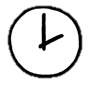 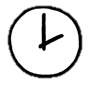 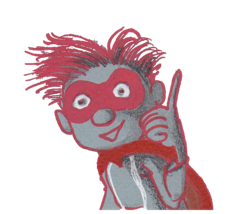 Stap 5: Terugblik en vooruitblik
Terugblik
> Woorden van de week
> Lezen en voorspellen
> Punten en feedback

Vooruitblik
> Toets
> Voorbereiding schrijf-/tekenopdracht
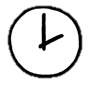 Copyright ©Success for All. Alle rechten voorbehouden
Les 14
De verschrikkelijke badmeester
Doel van de les:
> Ik kan informatie uit een tekst halen.
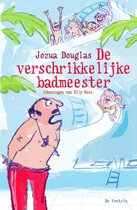 Copyright ©Success for All. Alle rechten voorbehouden
Les 14
De verschrikkelijke badmeester
Zelf	Oefenen voor de toets

	5 minuten
Stap 1:	Woorden van de week 



Stap 2:	Toets










Stap 3: Voorbereiding schrijfopdracht
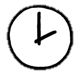 Zelf	Lezen bladzijde 130 t/m 135
	Toets maken

	30 minuten

Klaar?	Woordenlijst afmaken
	Klaaropdrachten afmaken

Groep	Toets nabespreken
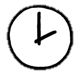 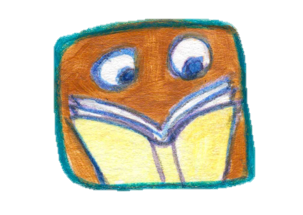 Zelf	Bedenk een benarde situatie voor je maatje.
Copyright ©Success for All. Alle rechten voorbehouden
Les 14
De verschrikkelijke badmeester
Stap 4: Terugblik en vooruitblik
Terugblik
> Toets
> Voorbereiding schrijfopdracht
> Punten en feedback

Vooruitblik
> Schrijfopdracht
> Team van de week
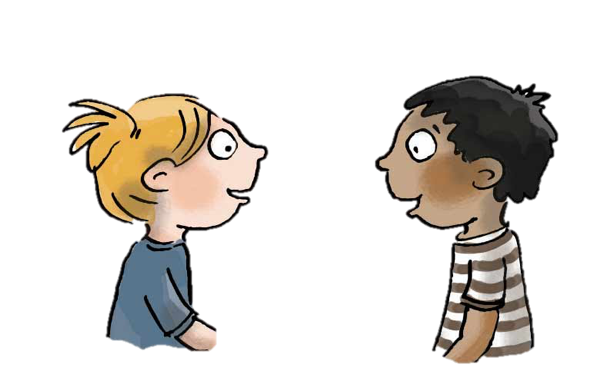 Copyright ©Success for All. Alle rechten voorbehouden
Les 15
De verschrikkelijke badmeester
Doel van de les:
> Ik kan mijn fantasie gebruiken om een benarde situatie en een ontsnappingsplan te verzinnen.
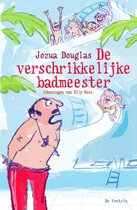 Copyright ©Success for All. Alle rechten voorbehouden
Les 15
De verschrikkelijke badmeester
Stap 3: Presentatie
Stap 1: Schrijven
Zelf	Presentatie voorbereiden

	5 minuten

Groep	Presentatie schrijfopdracht
	Tops

	Wat ga je de volgende keer 	anders of hetzelfde doen?
Zelf		Lees bladzijde 136 t/m 148
		Benarde situatie in 				werkschrift van je maatje.
			
		15 minuten

Klaar?		Tekening benarde situatie
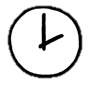 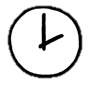 Stap 2: Maatje & netversie
Maatje		In je eigen schrift het 				ontsnappingsplan schrijven (klad)
		Kladversie bespreken met afvinklijst

Netversie 		Kopieerblad

		30 minuten
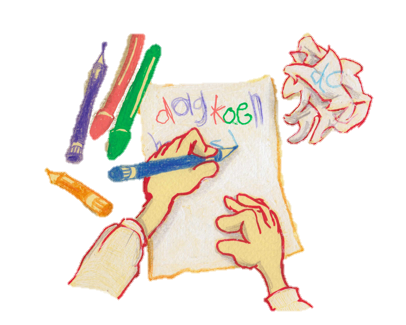 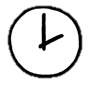 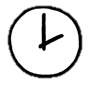 Copyright ©Success for All. Alle rechten voorbehouden
Les 15
De verschrikkelijke badmeester
Stap 4: Terugblik en vooruitblik
Terugblik
> Woorden van de week
> Samenwerkvaardigheid
> Schrijf-/tekenopdracht
> Team van de week

Vooruitblik:
> Verder lezen in:
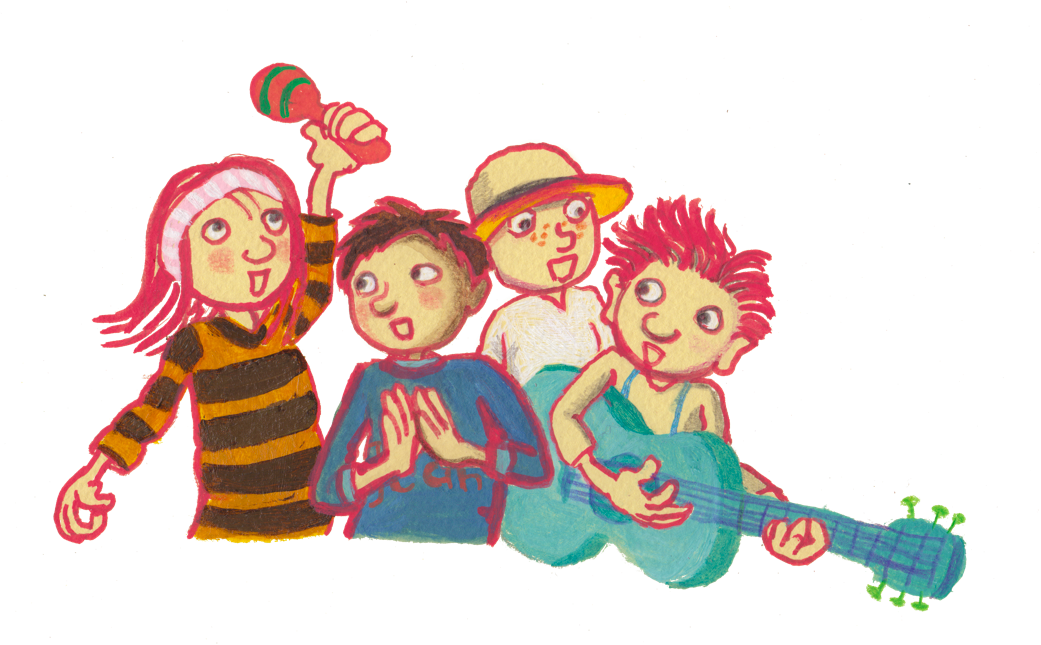 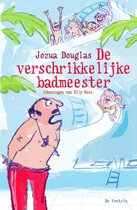 Copyright ©Success for All. Alle rechten voorbehouden